Welcome Parents and Guardians 

Ms. Garfield’s 
Back to School Night in the Art Room
Email: maura.garfield@apsva.us
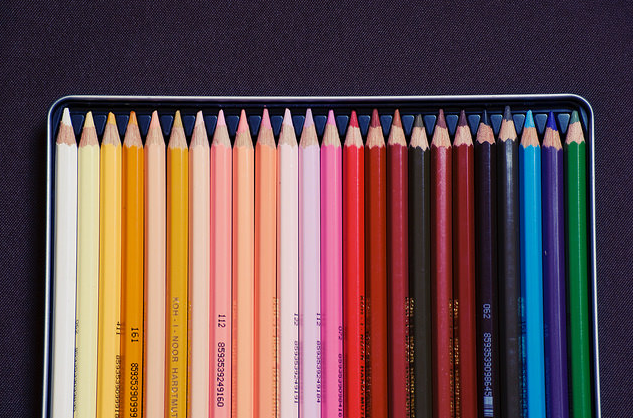 About Me:
Education
B.A. Studio Art & Art Education University of Maryland, College Park
(2008-2012)
Recently moved to Virginia after teaching Elementary Art for Montgomery County Public Schools in Maryland
Spent the summer working on my own paintings!
Where you can reach me:
maura.garfield@apsva

Or call the school to make an appointment
703-228-7670
Values I practice in my classroom every day…

Compassion
Responsibility
Diversity
Integrity
Respect
Empathy
Problem solving
Kindness (helpfulness/sharing)
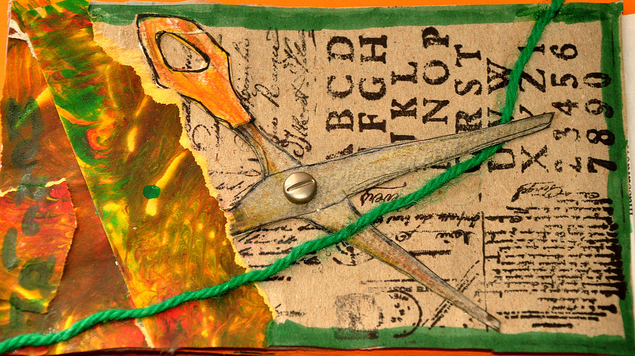 Grading Policies/Evaluation
All academic achievement will be evaluated based on the Virginia Standards of Learning for Visual Arts http://www.doe.virginia.gov/testing/sol/standards_docs/fine_arts/2013/visual_arts/std_finearts_visualarts.pdf
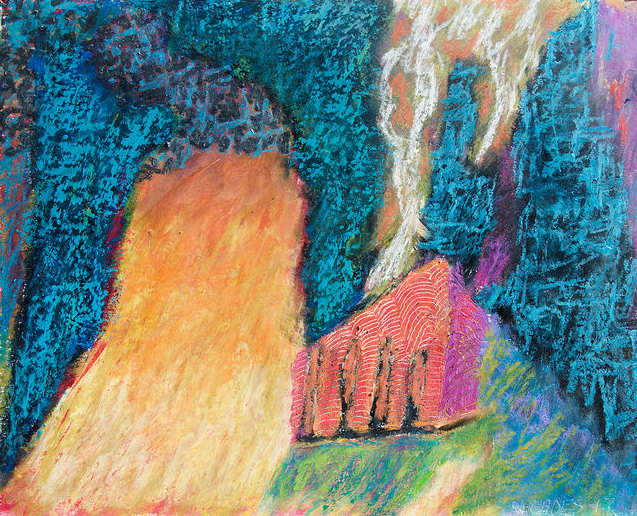 What your children will learn this year…
I hope to channel your child’s natural artistic development and encourage art as a lifelong interest. They will learn that what they create is unique, and therefore worth doing.
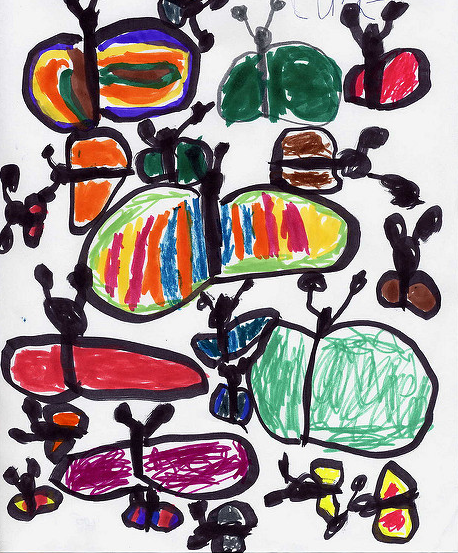 What your children will learn this year (cont.)
Drawing and Illustration Skills
Color Theory
Ceramics, Sculpture, 3-D Design
Aesthetics
Art History, and Art Criticism
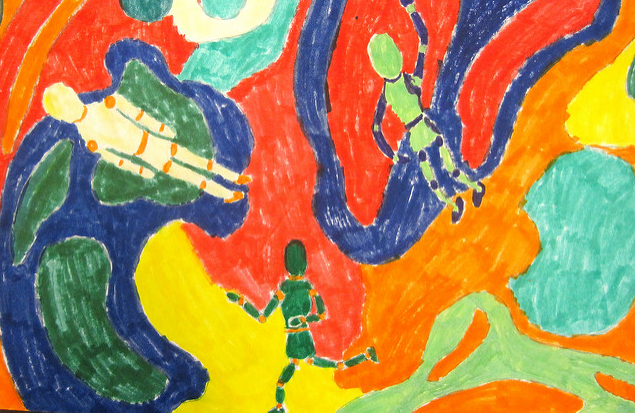 Resources to share with your children at home if they are interested in art…
Try these apps at home – 
KaleidaCam 
Colorscape
Doodle Art
Let’s Create Pottery
Creatubbles
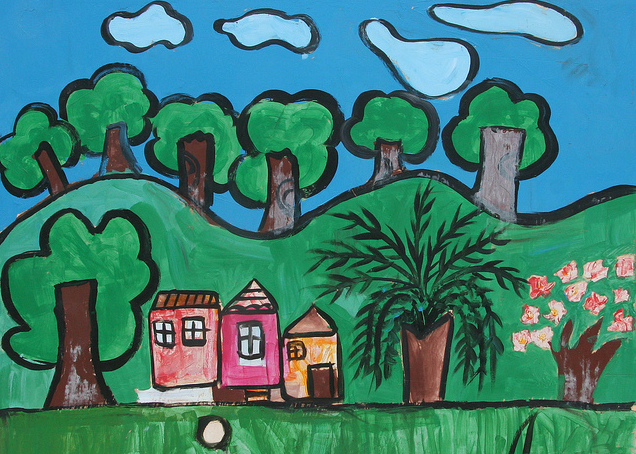 Donations
The following items are always useful in the art classroom if you are interested in recycling  
Paper towel rolls 
Plastic containers
Art-related books 
Sponges
Tissues 
Family-appropriate magazines for collages
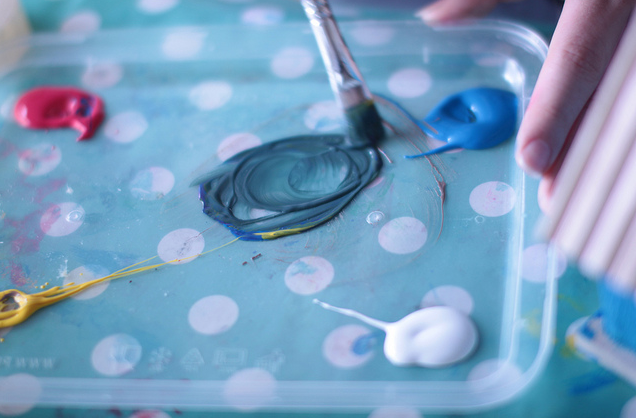 Interested in Volunteering?
Please send me an email at maura.garfield@apsva.us if you are interested in volunteering to help during the week, or for a particular even such as the art show.